Schutzengel-Huus Michael
MoKiDs – der ambulante Pflegedienst für Kinder und Jugendliche
Das Schutzengel-Huus,Befähigungsmodell für Familien im Nordwesten Niedersachsens
Investition und Finanzierung
Der Förderverein
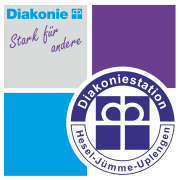 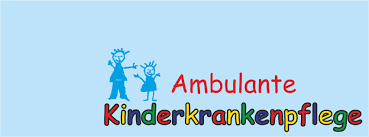 Worum geht es?
MoKiDsist die ambulante Kinderkrankenpflege der Diakoniestation Hesel-Jümme-Uplengen.
Wir bieten…
Intensiv- und Kinderkrankenpflege
Palliativ Care durch speziell ausgebildete Schwestern
Säuglingspflegekurse
Sterbebegleitung
Wir pflegen…
chronisch kranke und behinderte Kinder und Jugendliche,
Frühgeborene, Säuglinge Kleinkinder,
akut erkrankte Kinder und Jugendliche,
- nach ambulanten operativen Eingriffen
- nach einem Krankenhausaufenthalt
- beatmete Kinder
- Dialyse- und Tumorpatienten
- Tracheostomapatienten
- bei Stoffwechselerkrankungen
...die Patienten zu Hause, weil kranke Kinder ein vertrautes Umfeld und die Anwesenheit der Eltern zu Genesung brauchen. So ersparen oder verkürzen wir den Kindern Krankenhausaufenthalte.
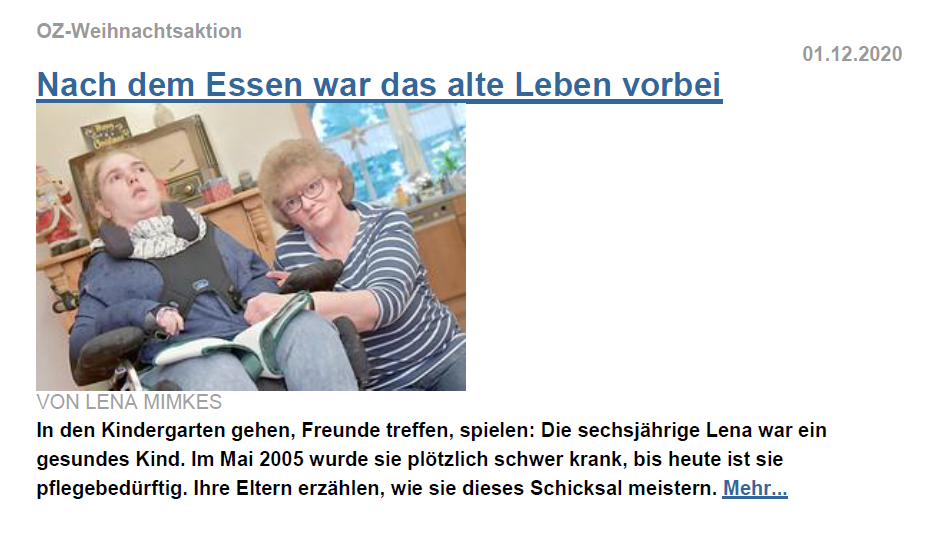 LENA
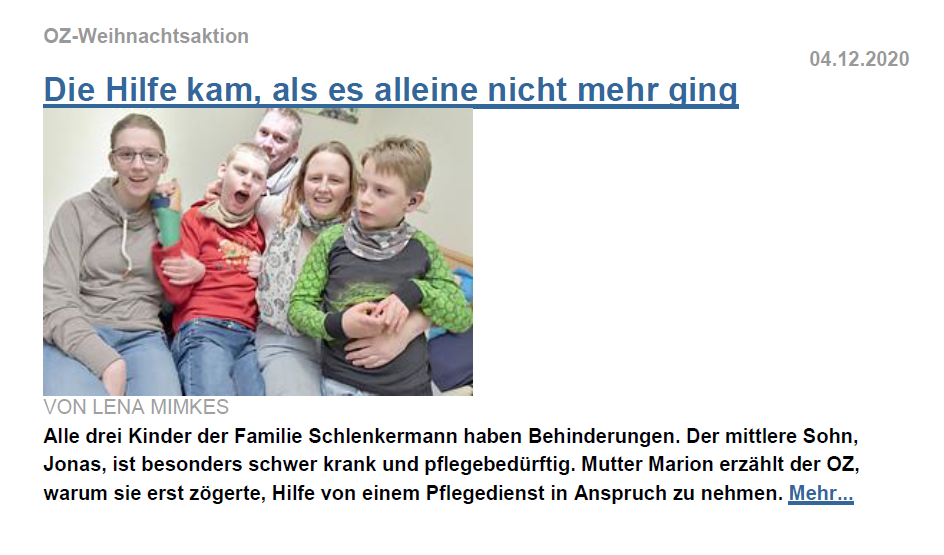 JONAS
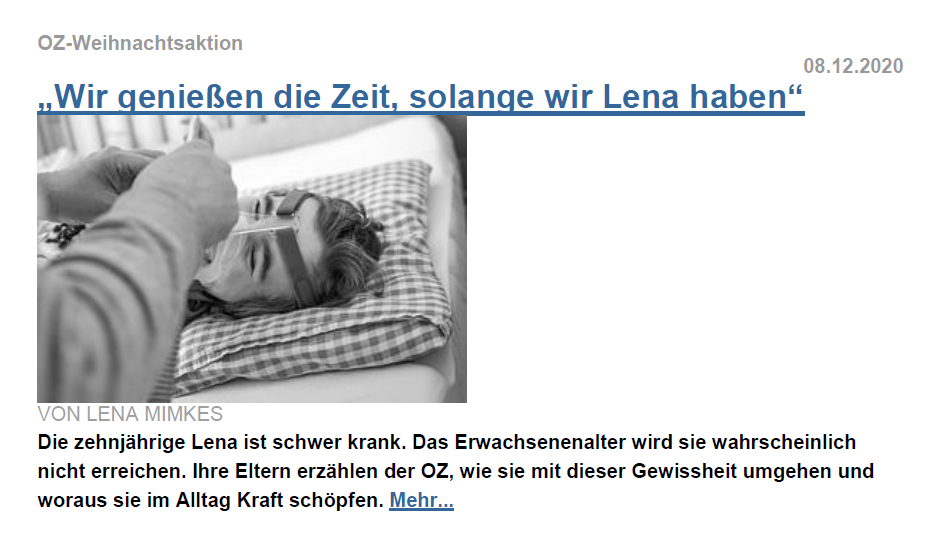 LENA
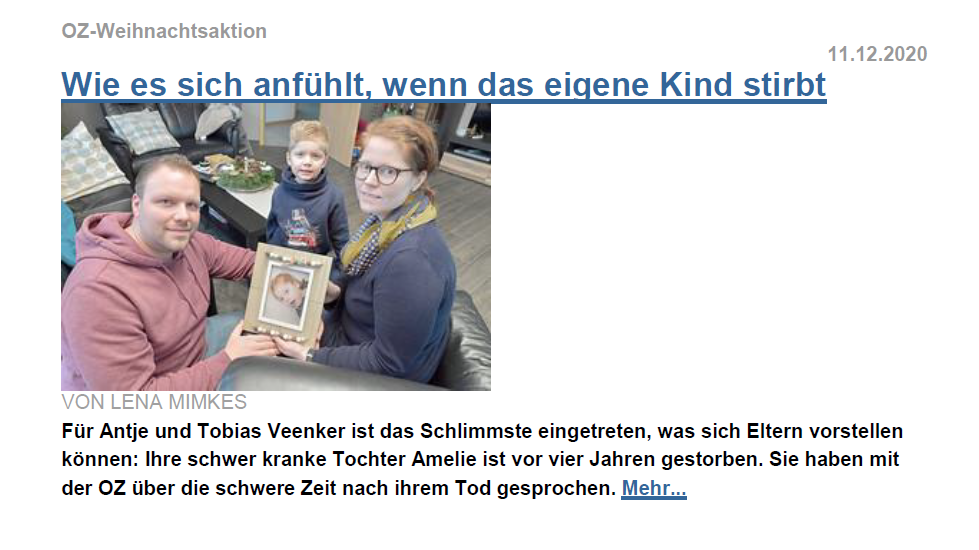 AMELIE
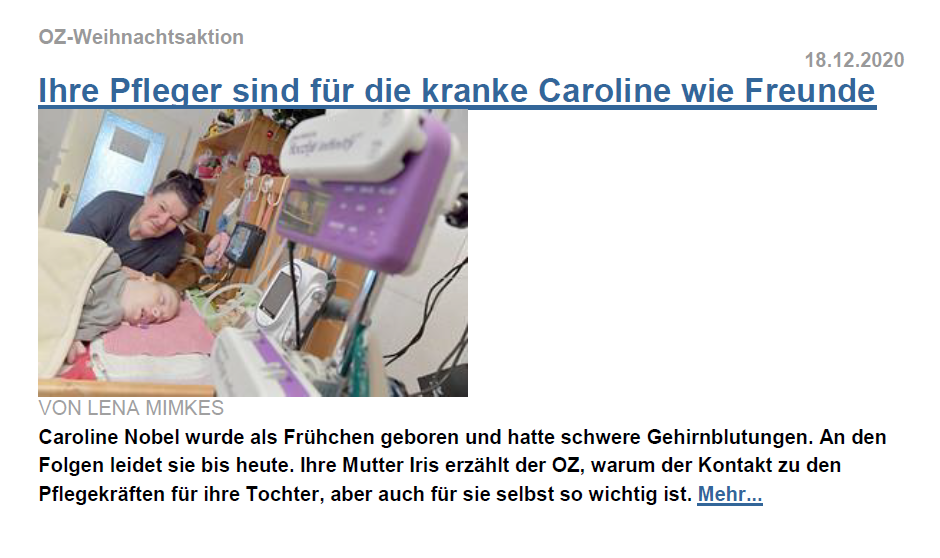 CAROLINE
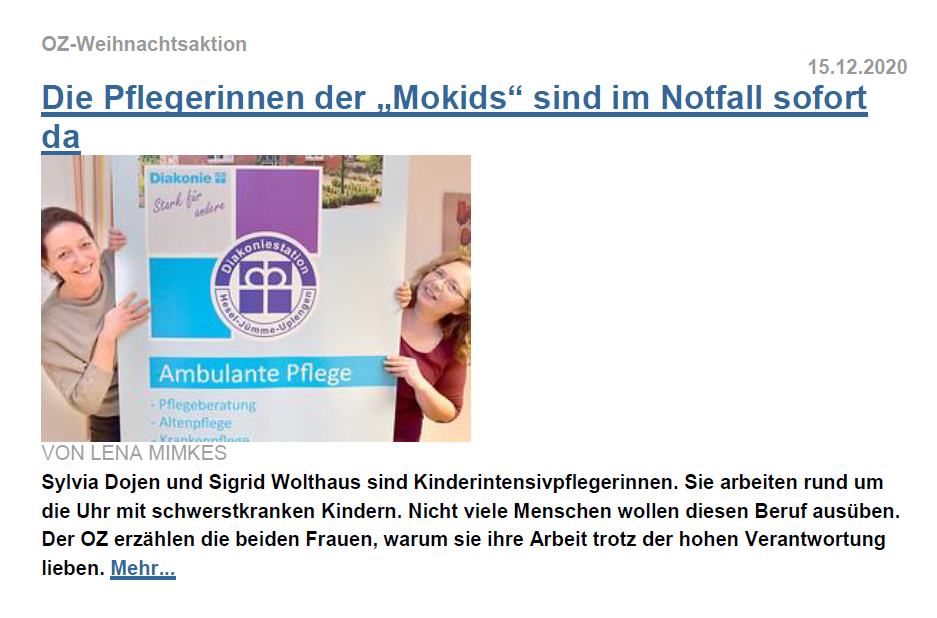 SYLVIA &
SIGRID
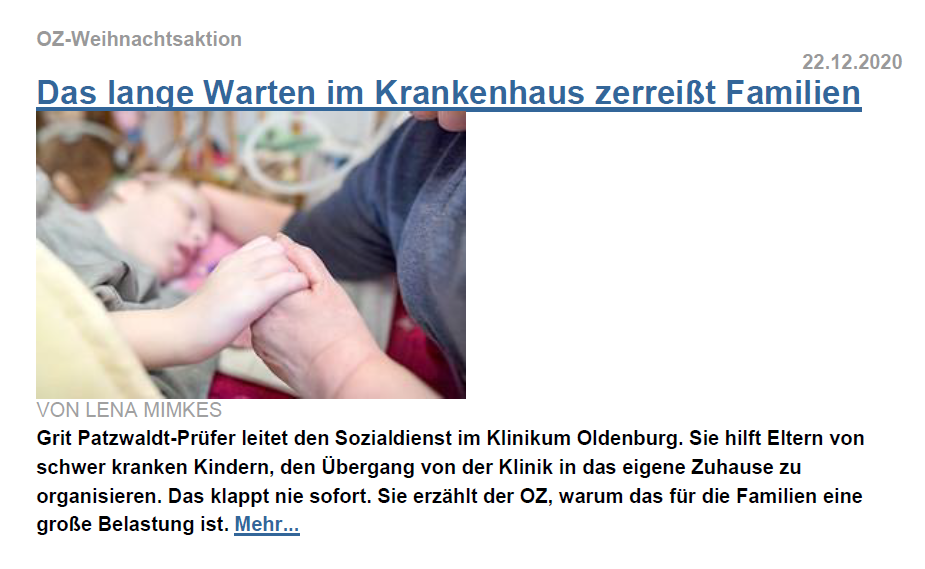 Eltern & Geschwister
Unser Einzugsgebiet:Der Nordwesten Niedersachsens
Was haben wir vor?
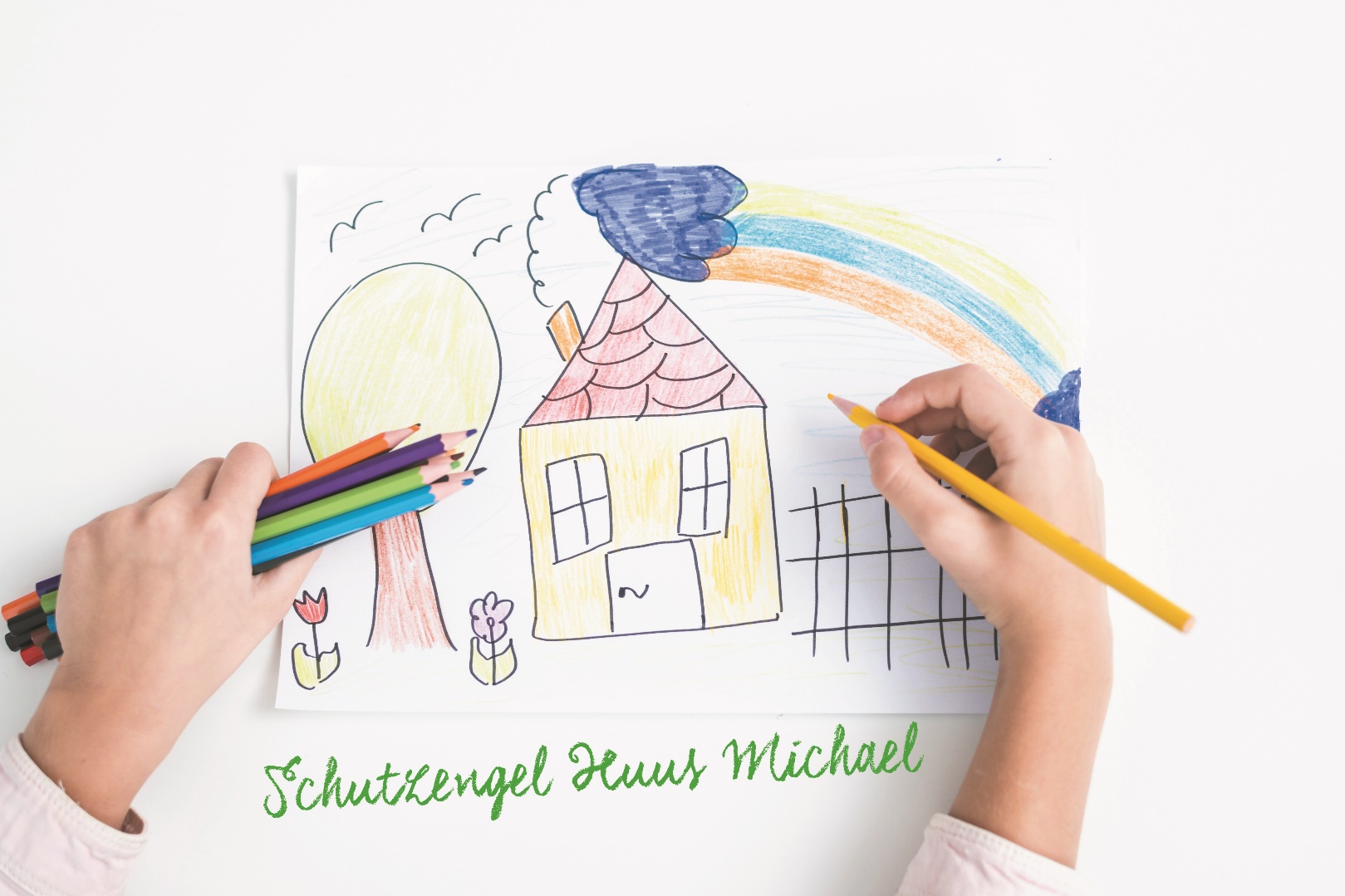 Wir schaffen mit dem Schutzengel-Huus …
eine ambulante Einrichtung
als neues und modellhaftes Befähigungsmodell
zur Pflege schwerkranker und daher intensiv pflegebedürftiger Kinder und Jugendliche
für den Nordwesten Niedersachsens.
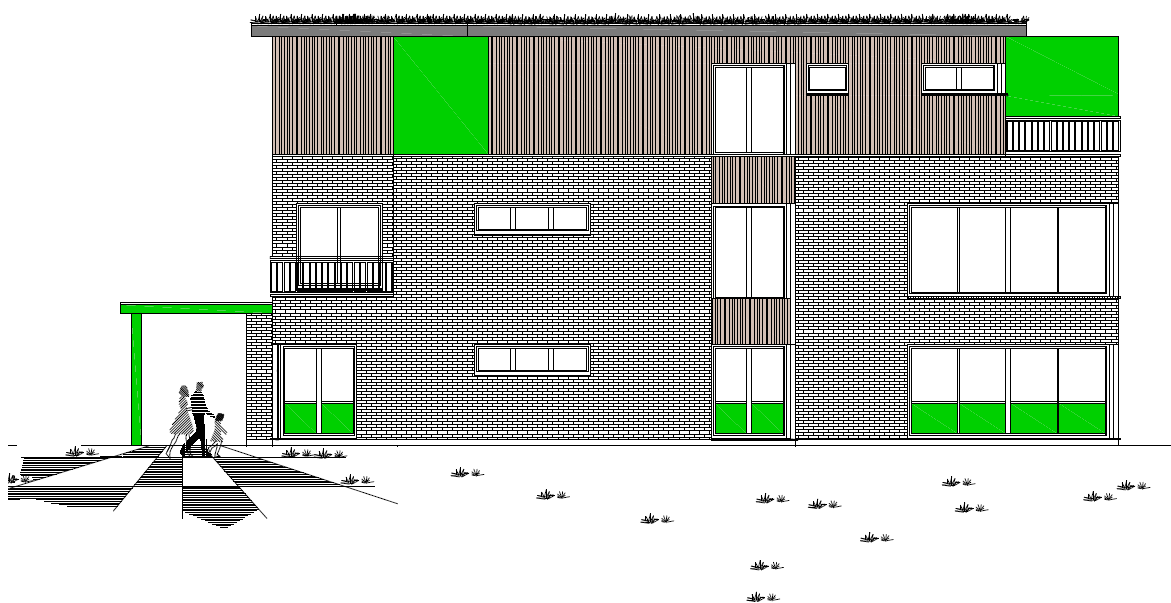 Schutzengel-Huus Michael
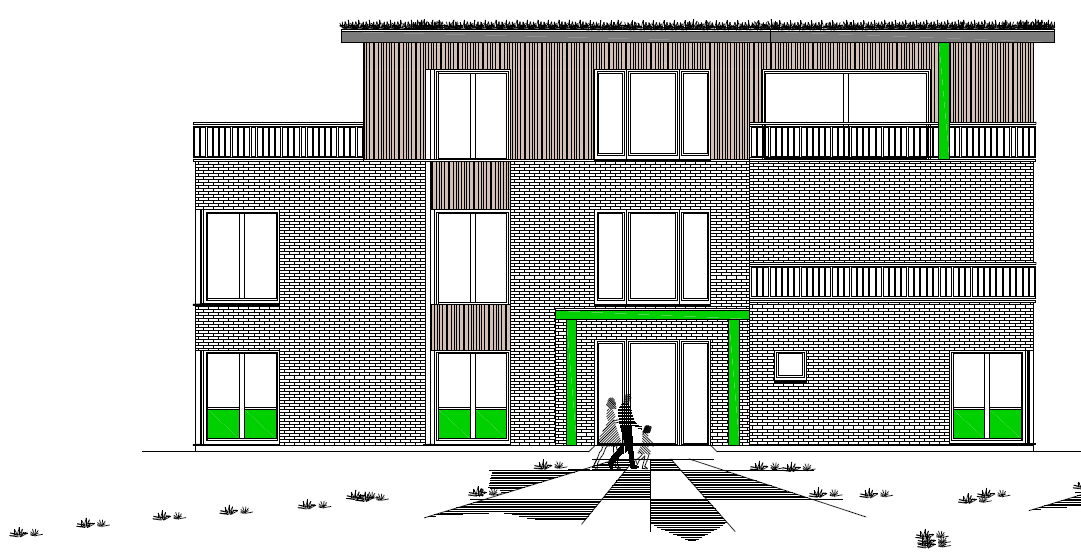 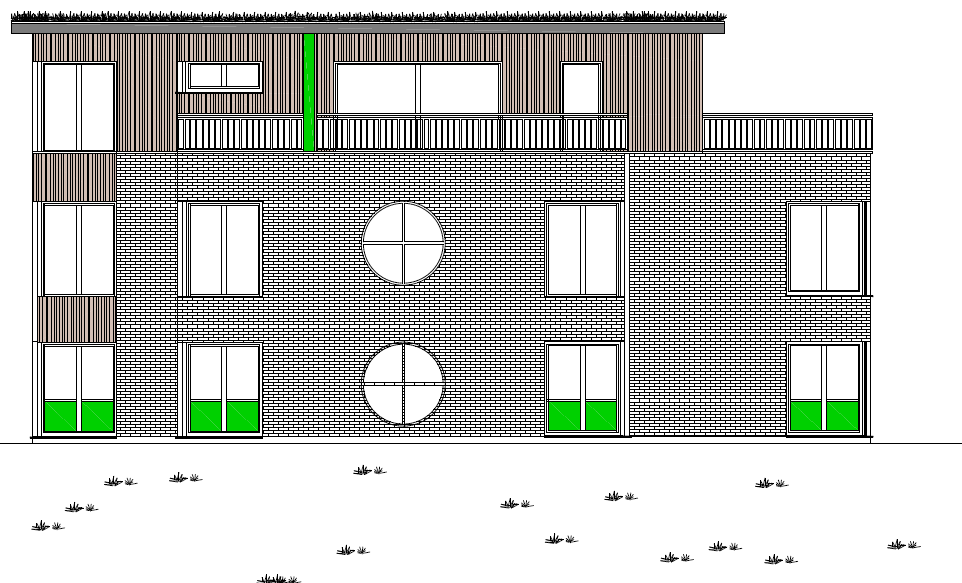 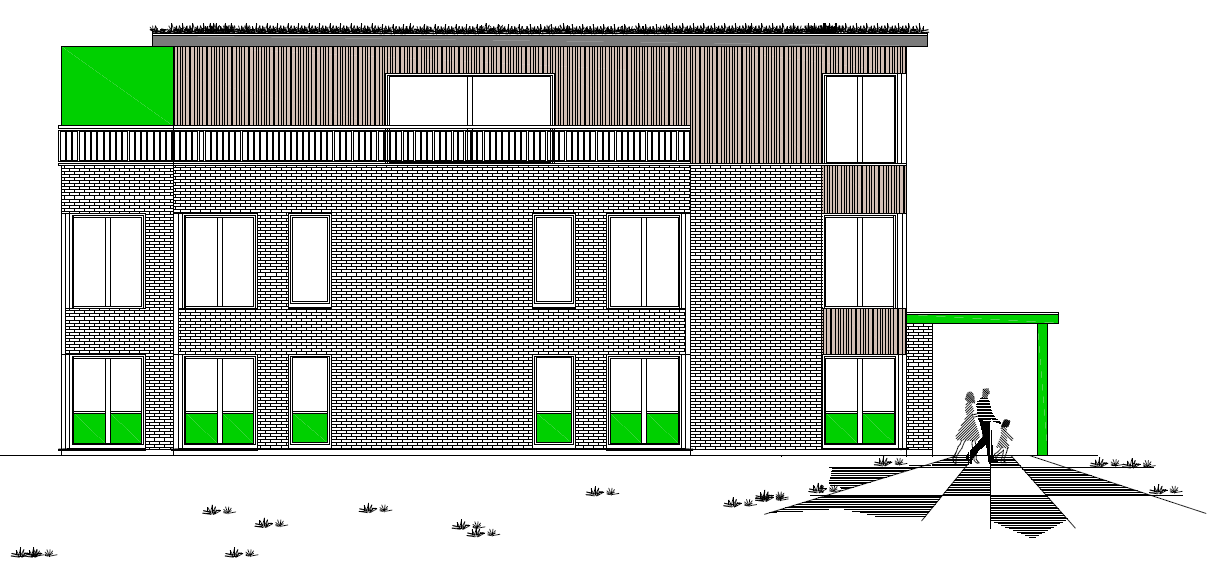 UNSERE ZIELE
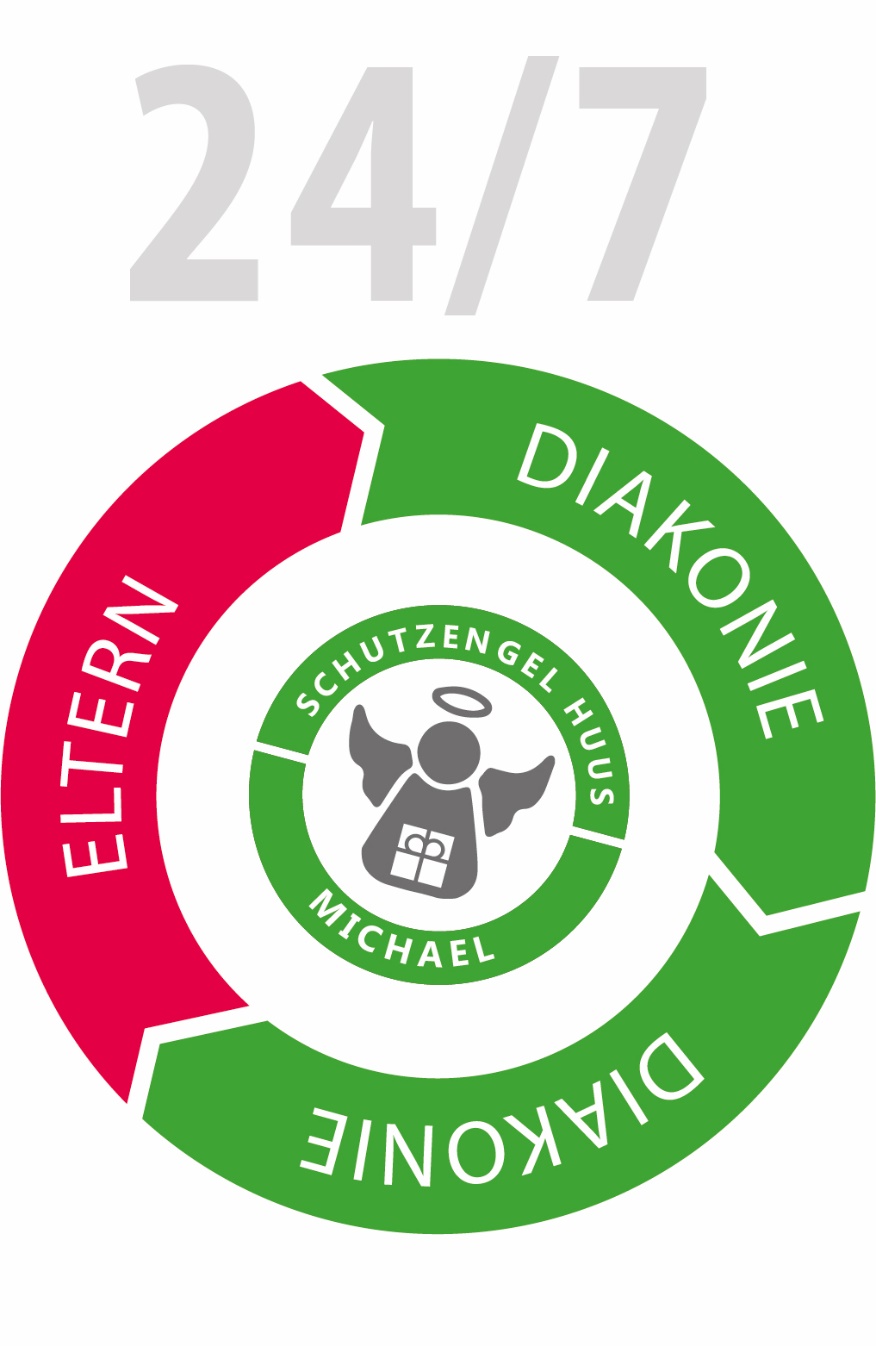 1.
Versorgungslücke schließen, durch eine gesicherte, qualitativ hochwertige Versorgung über ein multiprofessionelles Team unter Einbeziehung der Eltern und Geschwister
2.
Wir bauen eine Brücke zwischen Klinik und Zuhause.
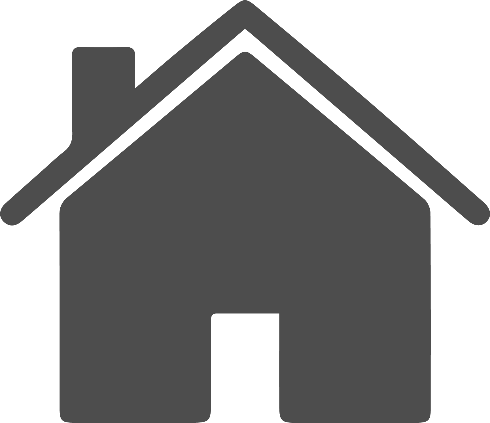 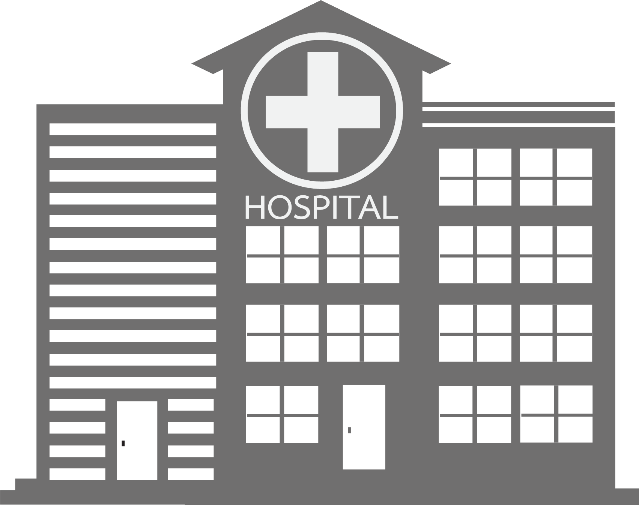 UNSERE ZIELE
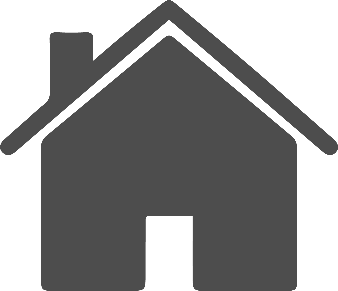 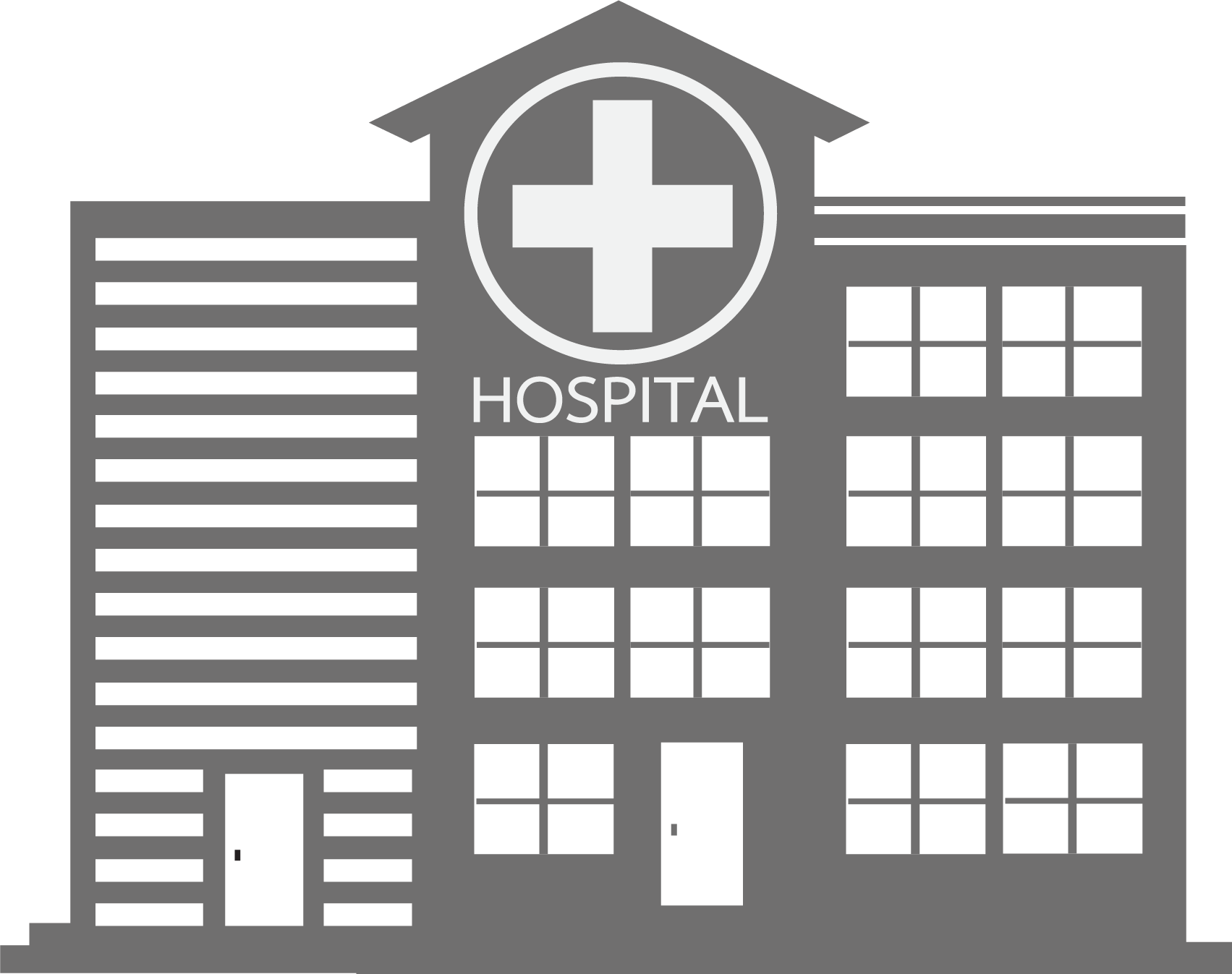 3. 
Wir bieten eine wohnortnahe Möglichkeit für Kinder von Familien, die sich der Hausforderung nicht stellen können.
4. 
Wir schaffen Entlastung für die Eltern.(min. 4 Wochen)
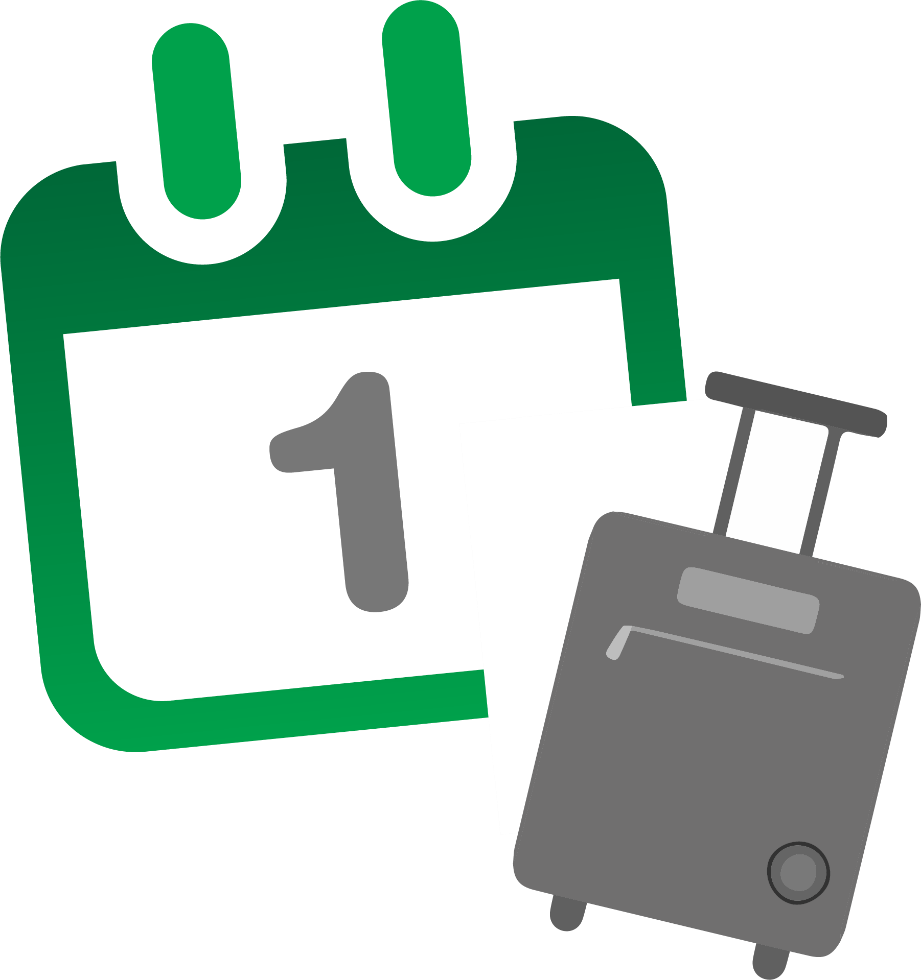 DIE KINDER
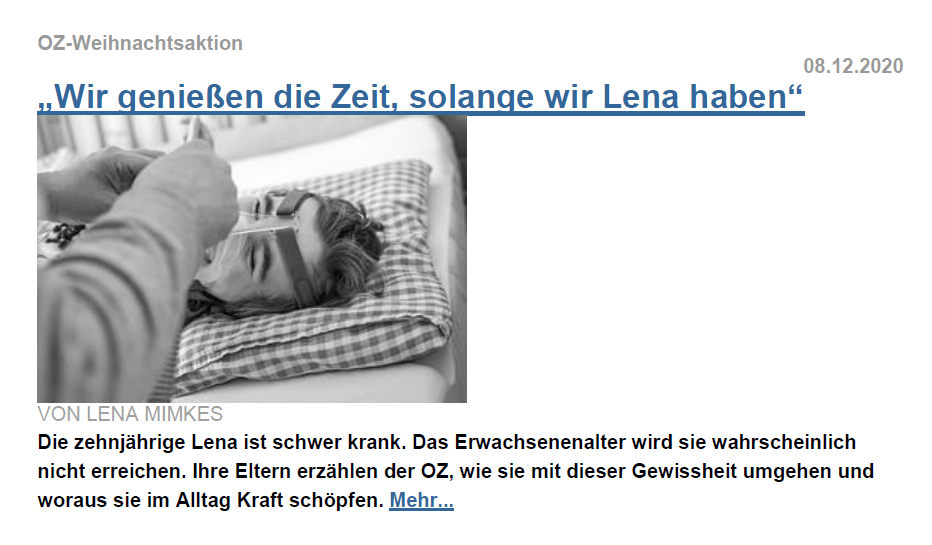 Kinder und Jugendliche von 0 – 18 Jahren mit spezieller Krankenbeobachtung bzw. Intensivpflege-Bedarf.
Sie können vollbeatmet sein, oder unter nicht therapiebaren Krampfanfällen leiden. Die Krankheiten sind sehr vielfältig.
Diese Kinder benötigen eine 24 Std. Pflege und Beobachtung – 365 Tage im Jahr.
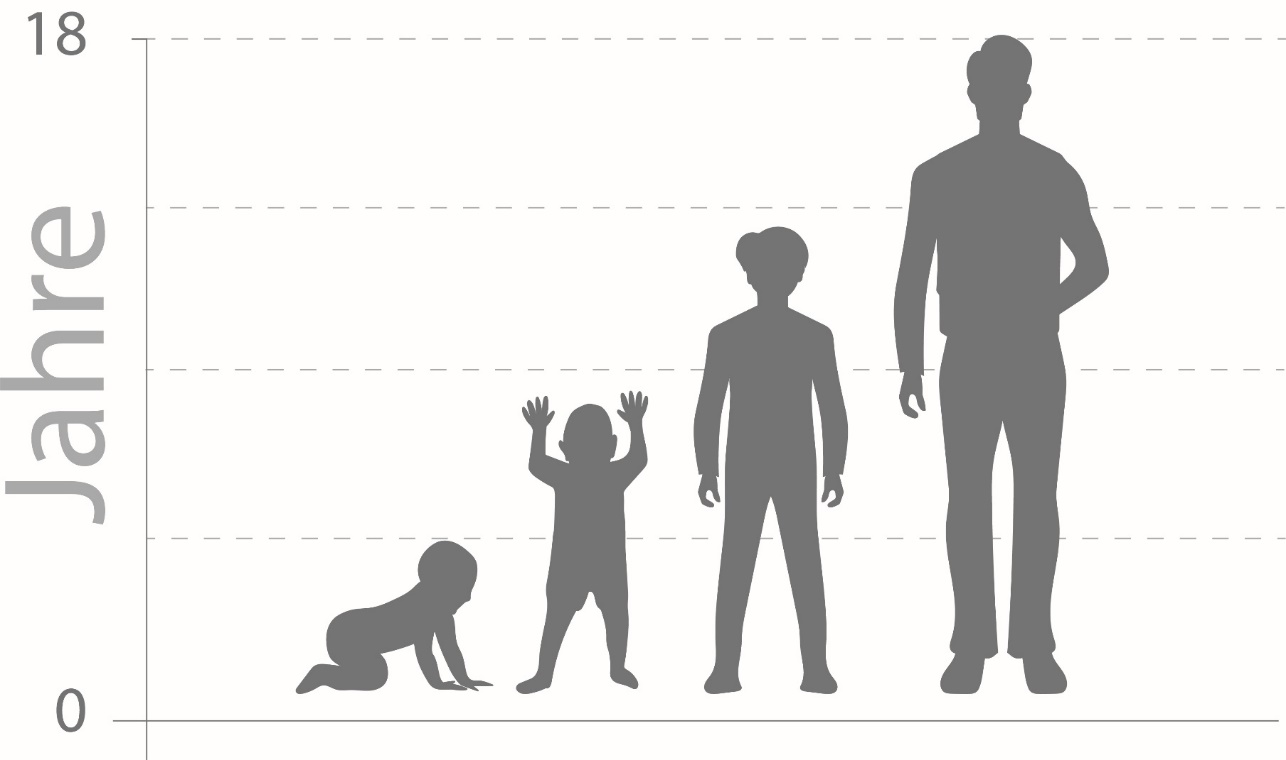 DIE ZIMMER
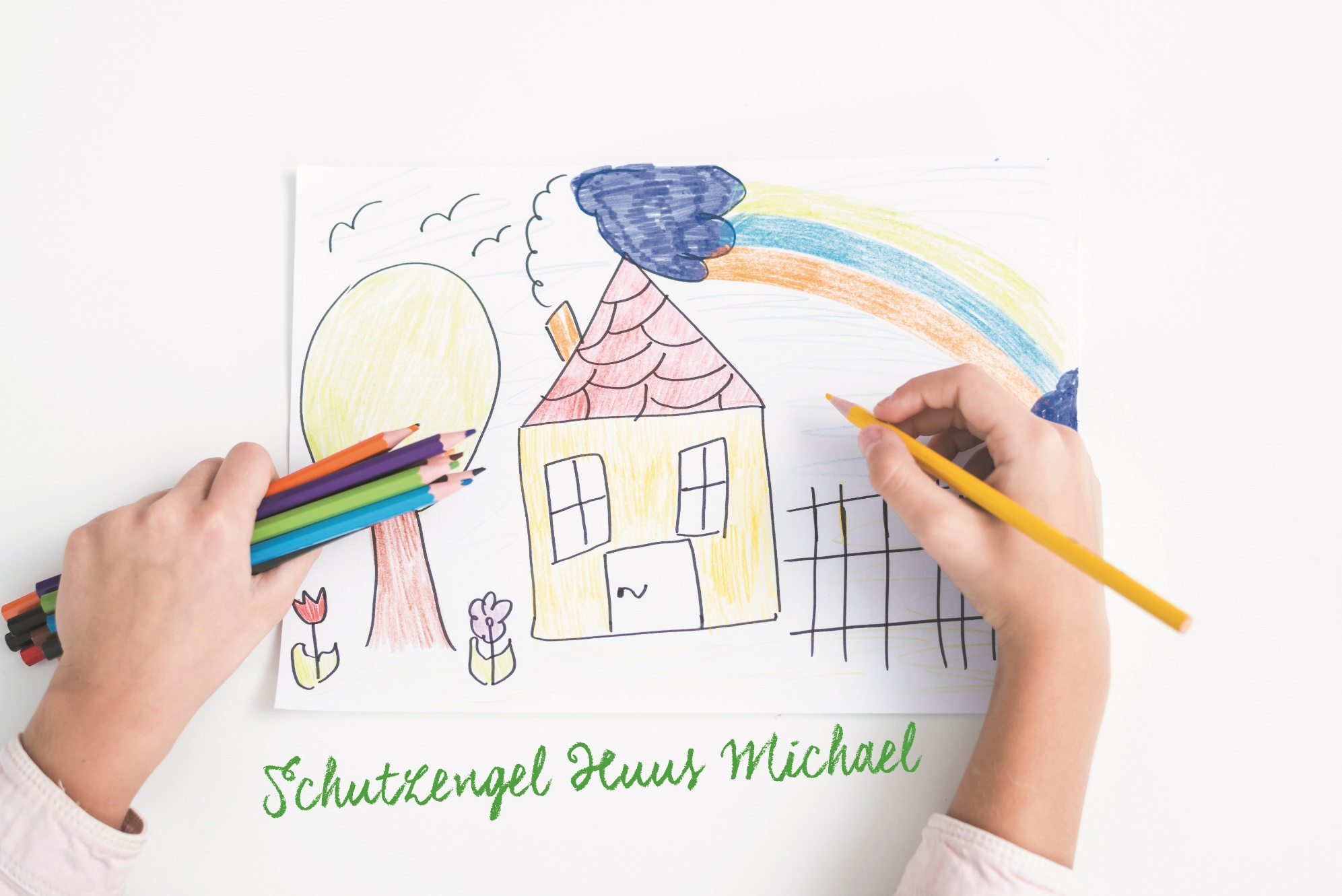 Einzelzimmer und Doppelzimmer a´20-36 qm²
funktionell möbliert
mit Platz für individuelle Möbel/Einrichtungsgestaltung
jedes Zimmer ist individuell
zwei große Wohnbereiche
Bäder, Fahrstuhl und vieles mehr
DIE ANGEHÖRIGEN
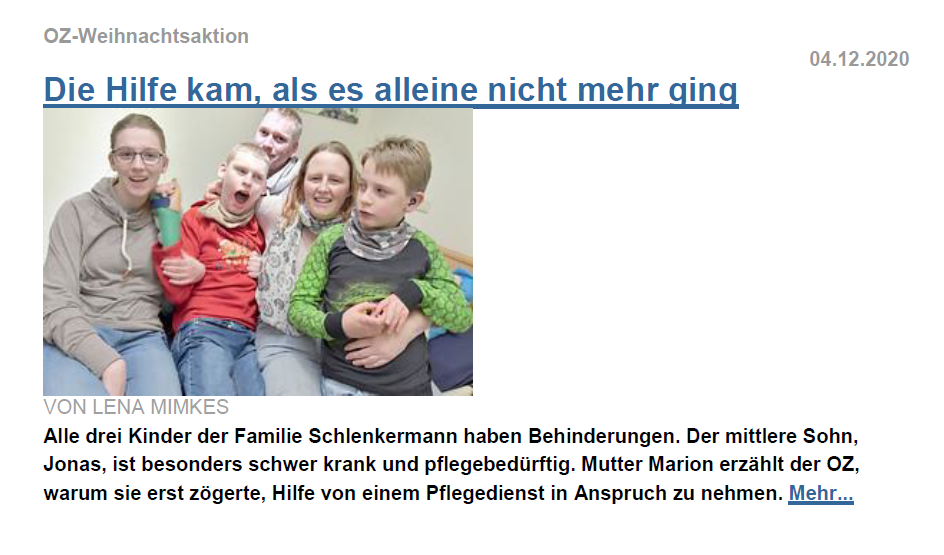 3 Elternappartements
Eltern und Geschwister haben ohne Einschränkung jederzeit die Möglichkeit vor Ort zu sein.
Sie werden integriert, in das Team.
Sie werden ertüchtigt, die Pflege auch selbstständig zu übernehmen – die Eltern-Kind-Beziehung zu erhalten.
Sie erhalten pflegerische, soziale und psychosoziale Beratung.
UNSER TEAM
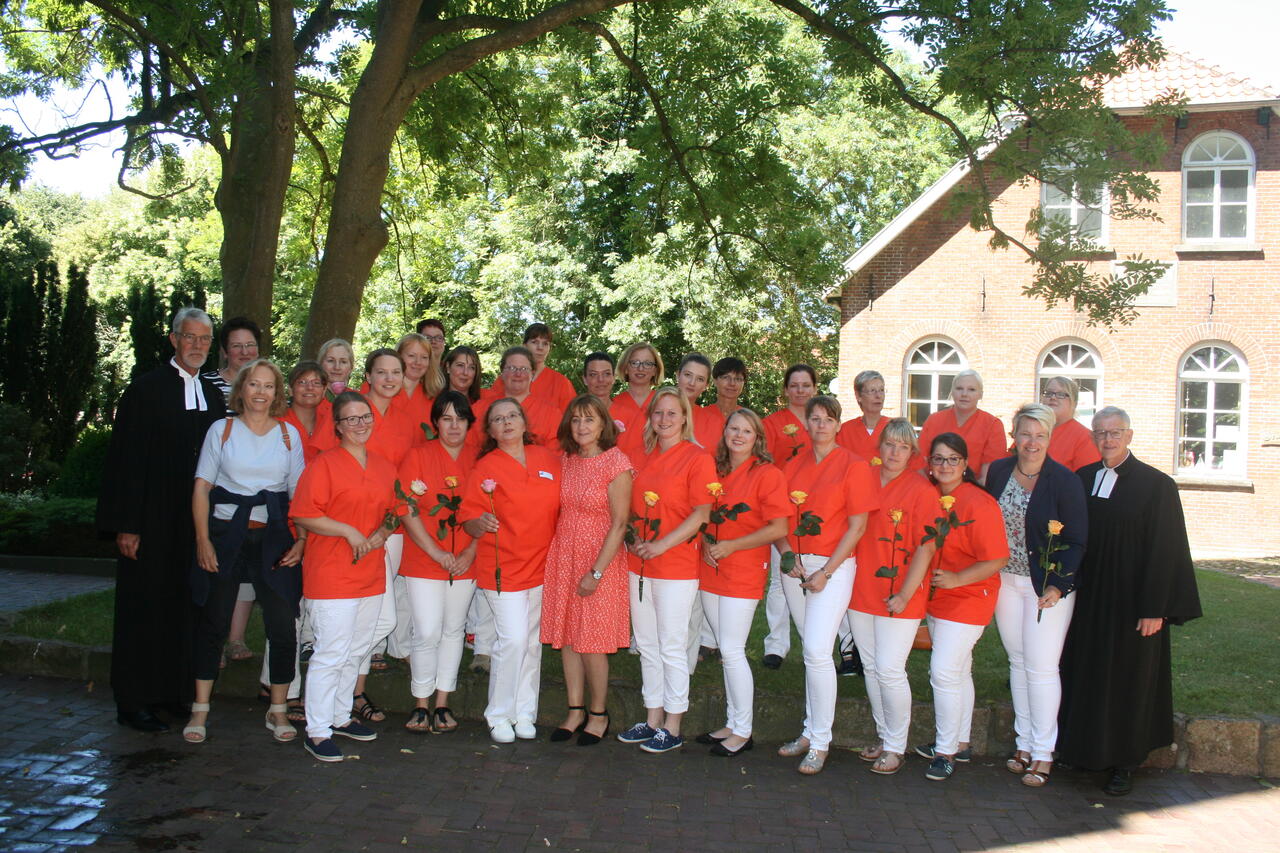 18 Pflegefachkräfte
2 Verwaltungsfachkräfte
Pädagogische Fachkraft
Atmungstherapeut
ärztliche Visiten 
Therapeuten kommen je nach Bedarf ins Schutzengel Huus
ehrenamtliche Kräfte
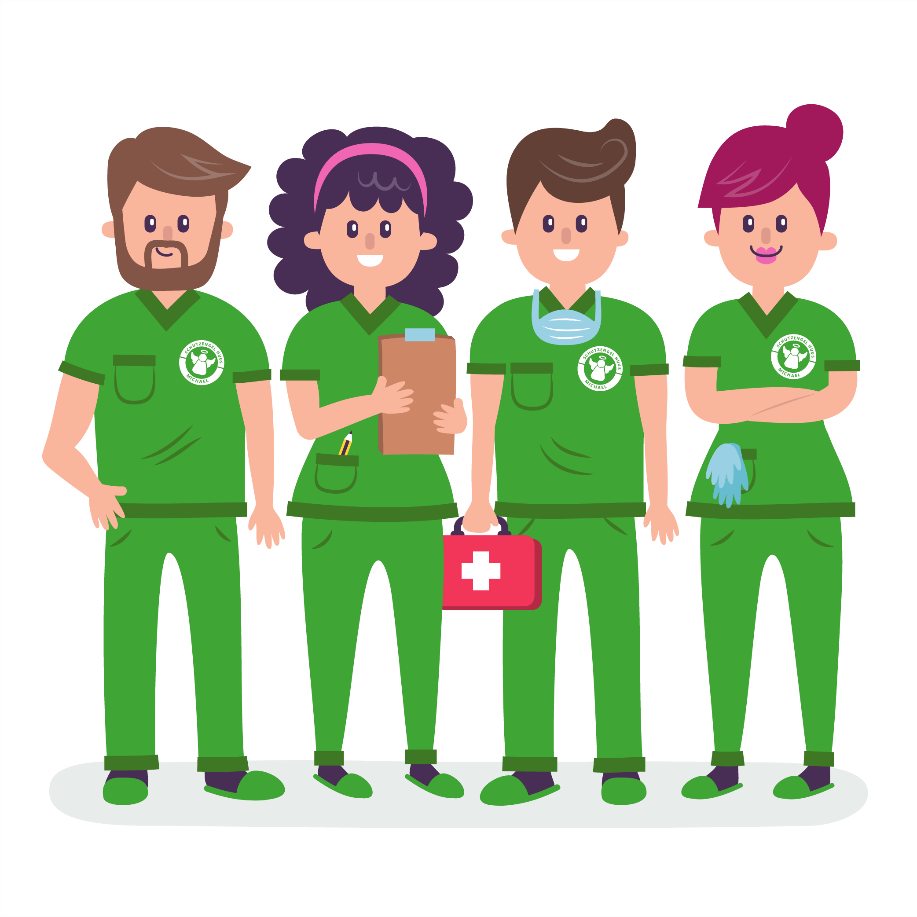 §
LEISTUNGSTYPEN
Zuständige Leistungstypen sindSGB V, VIII, XI (Sozialgesetzbuch).
Kostenträger für das Modellprojekt wären demnach Pflegekassen, Krankenkassen und Jugendbehörde/ Landkreise.
Dies Leistungstypen deckt in der Regel die Refinanzierung der Personalkosten.
Die Investition
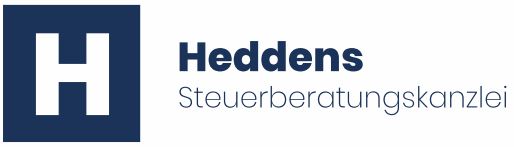 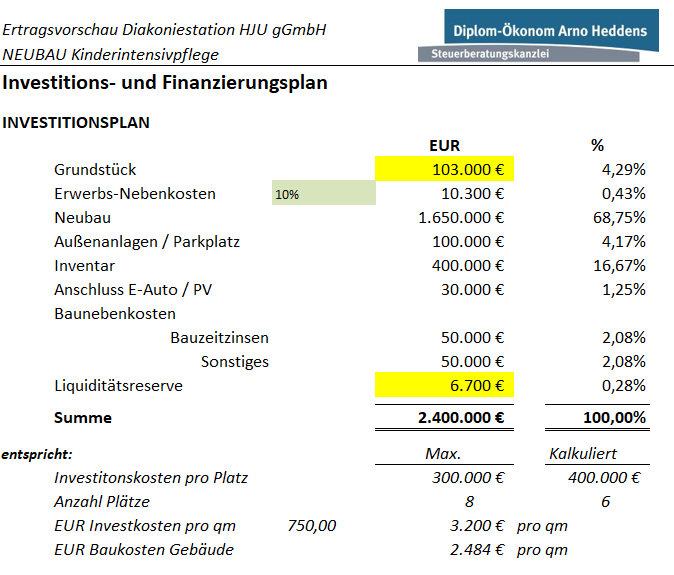 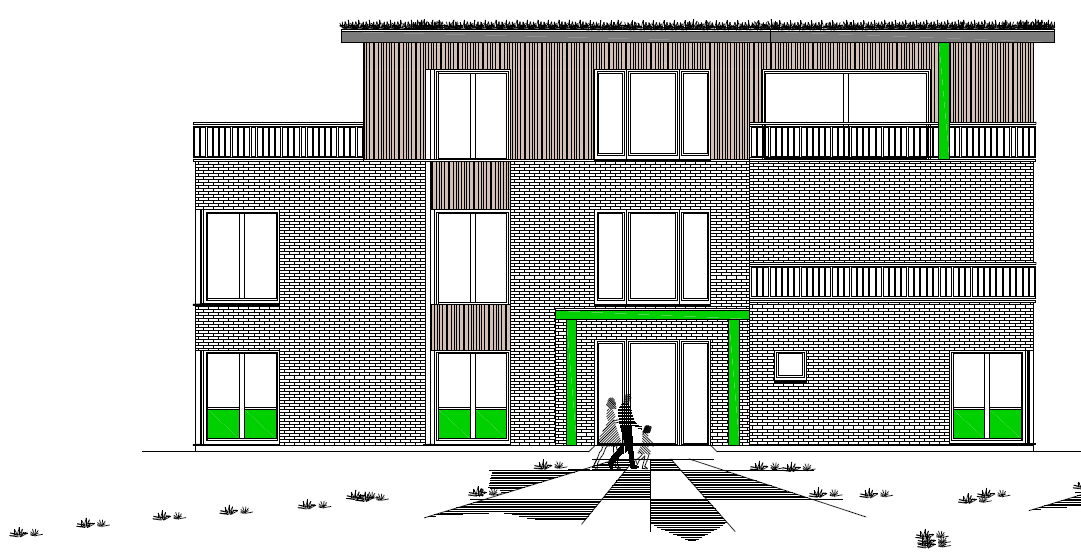 Der Finanzierungsplan
Drei Säulen der Finanzierung (Zielplanung)
Kreditfinanzierung durch die Diakonie HJU gGmbH:		1.000.000 Euro
öffentliche Mittel:				590.000 Euro
Diakonie Niedersachsen:	290.000 Euro
Land Niedersachsen:	200.000 Euro
Landkreis Leer (beantragt):	60.000 Euro
Gemeinden im Landkreis Leer:	40.000 Euro	
Kommunen in Weser-Ems:	______ Euro
Bisheriger Spendeneingang:			203.000 Euro
OZ-Weihnachtsaktion	146.480 Euro
Spendeneingänge (bis 17.3.21):	 56.520 Euro
Spenden/ Huus-Bausteine:	______ Euro
Aktivities Lions Clubs NW:	______ Euro
aktuelles Delta (Risiko der Diakonie HJU gGmbH):		607.000 Euro
Finanzierung gesamt:				2.400.000 Euro
Huus-Bausteine
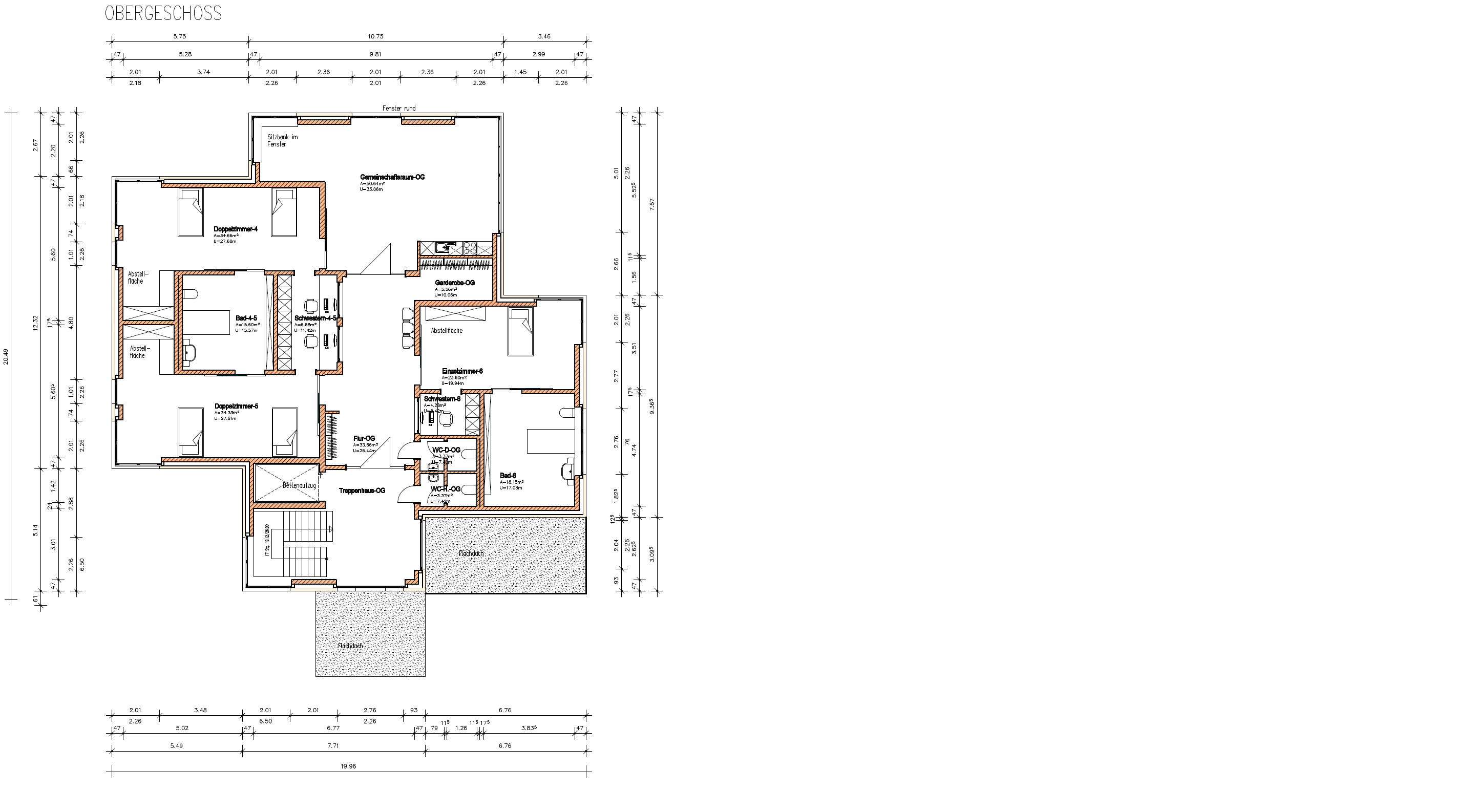 Teilfinanzierung von Räumen undder Außenanlage als Huus-Bausteine in Form von Sponsoring7 Kinderzimmer á 25.000,00 Euro		175.000 Euro3 Elternzimmer á 20.000,00 Euro		 60.000 EuroSchulungs-/ Eltern-Aufenthaltsraum		 50.000 EuroLIONS-Gemeinschaftsraum Kinder	 50.000 EuroAußenanlagen			 25.000 Euro
Summe:			360.000 Euro
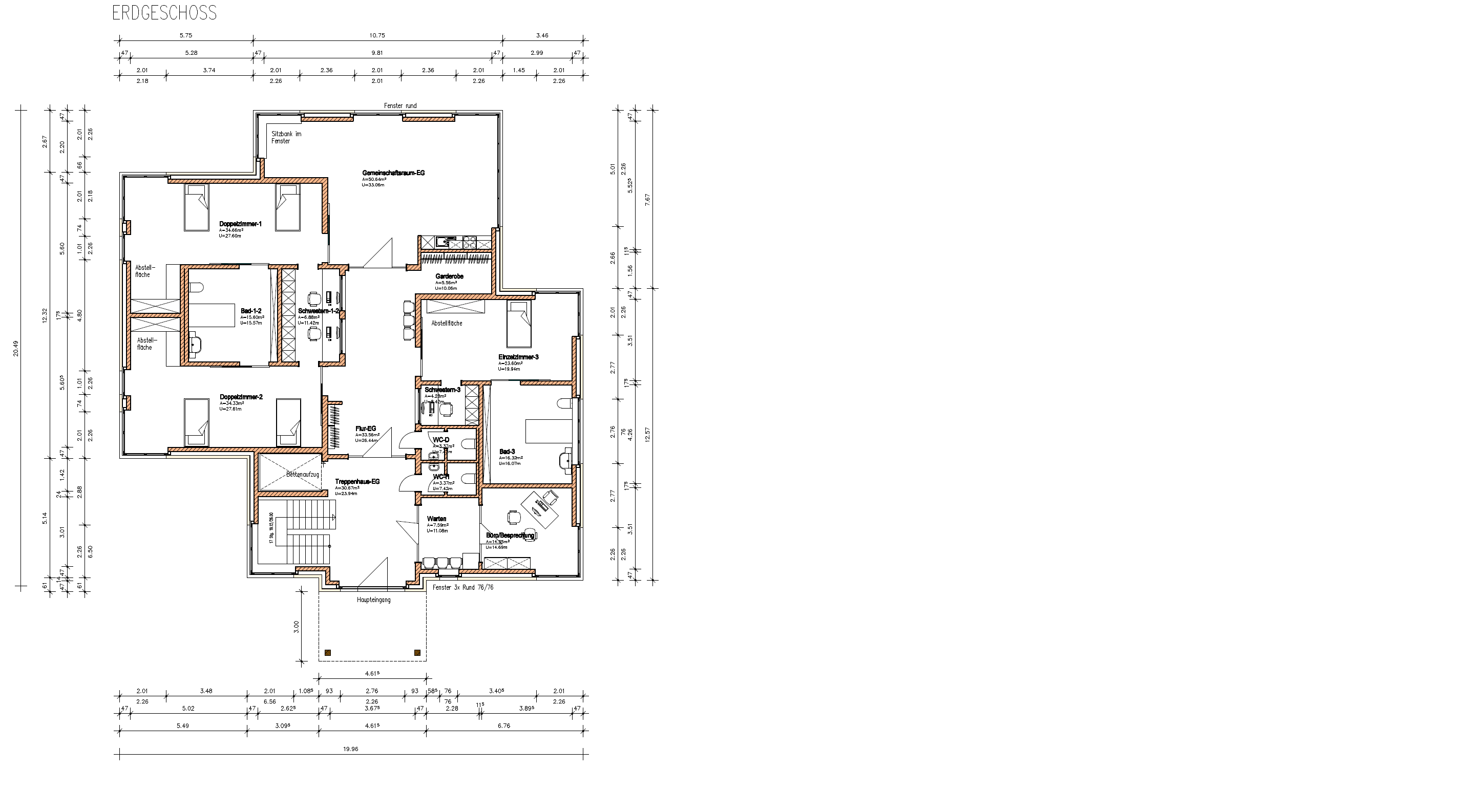 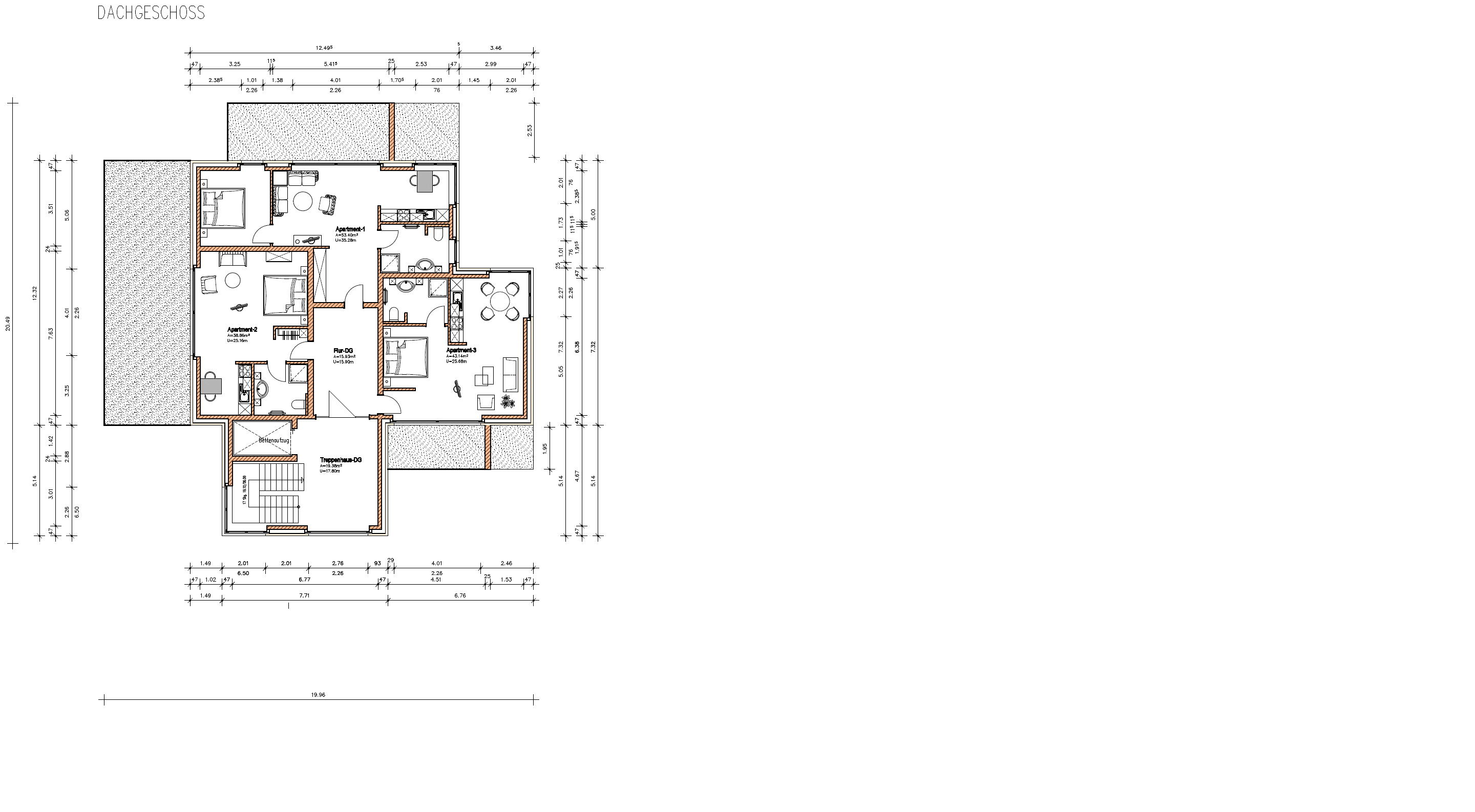 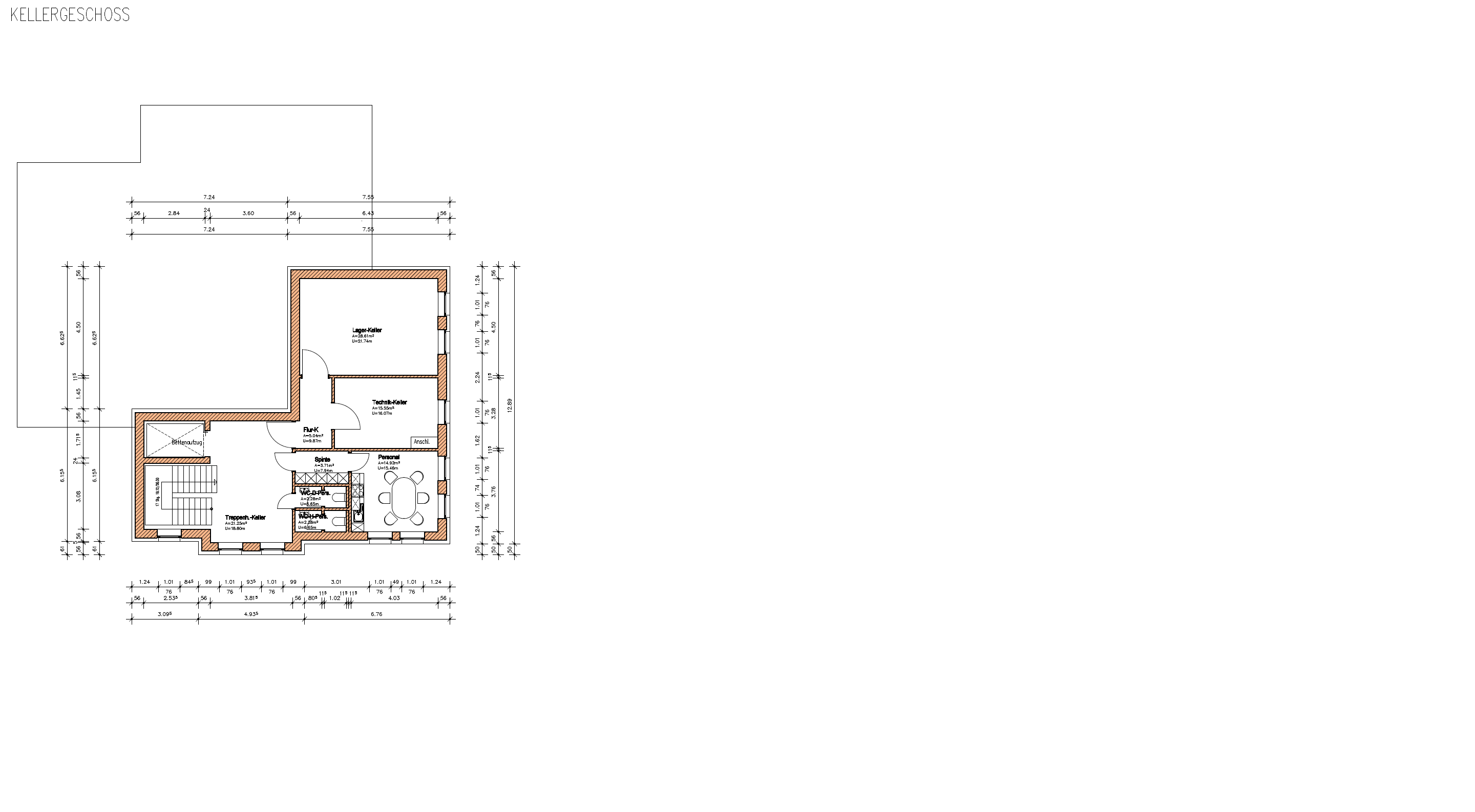 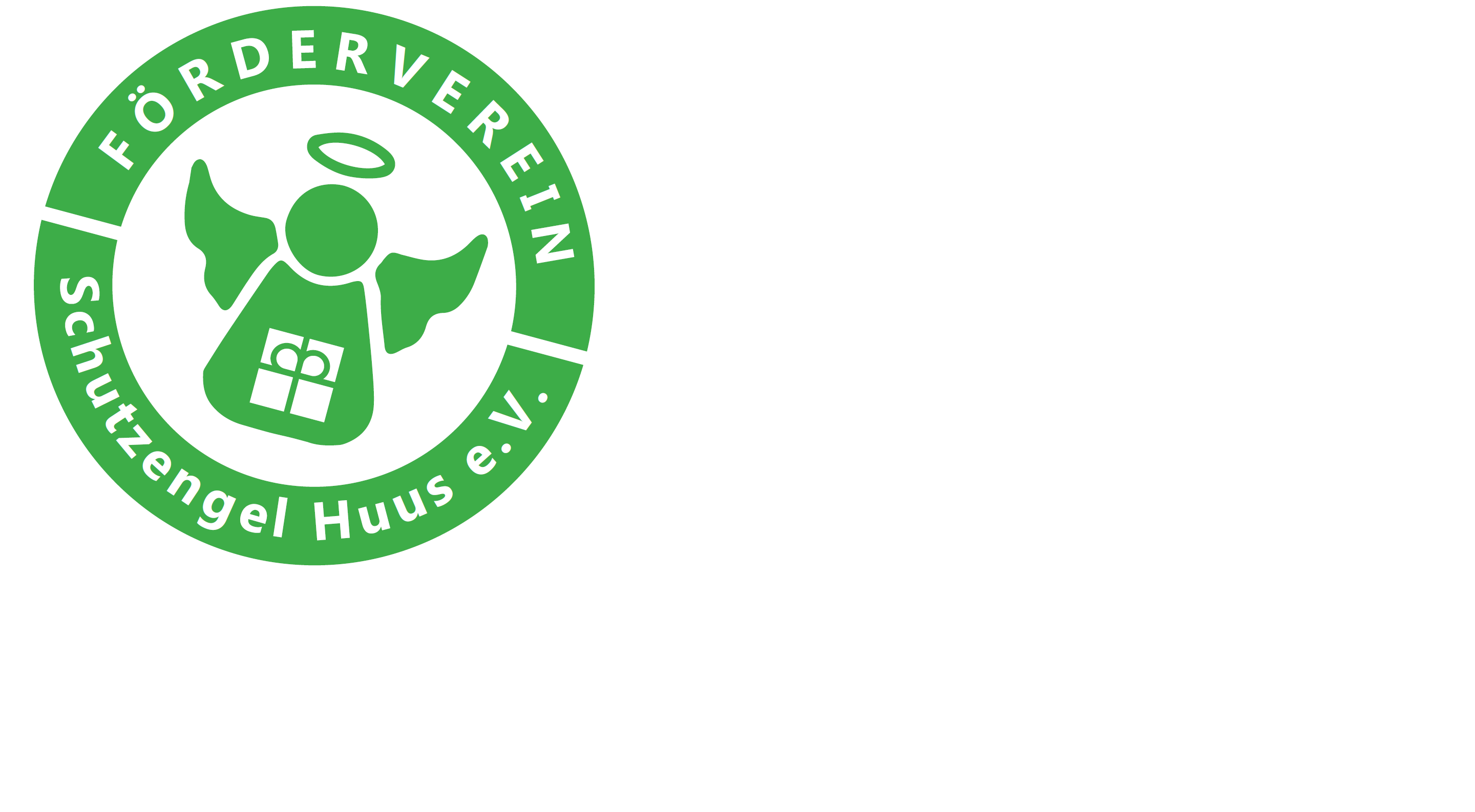 Der Förderverein Schutzengel-Huus e.V.
Gründungstag 1. Oktober 2020
anerkannt gemeinnützig
Der Vorstand:
Vorsitzender		Ulf Thiele
Stellv. Vereinsvorsitzender:	Arno Heddens
Schatzmeister		Boris Lotz
Pflegebeauftragter	Frank Schüür
Protokollführerin		Simone Schonvogel
Beisitzer		Bernhard Bramlage			Marcus Schumacher			Sandra Groth
§ 2 Zweck, Aufgabe und Gemeinnützigkeit des Vereins  … Der Förderverein unterstützt das Schutzengel-Huus Michael als einen unselbstständigen Teil der Diakoniestation Hesel-Jümme-Uplengen gGmbH ideell und materiell durch die Beschaffung von Mitteln. …(Auszug aus der Satzung des Fördervereines)
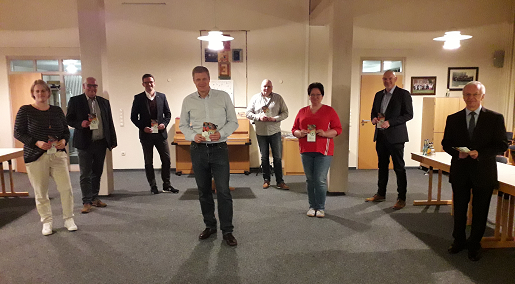 UNTERSTÜTZUNG
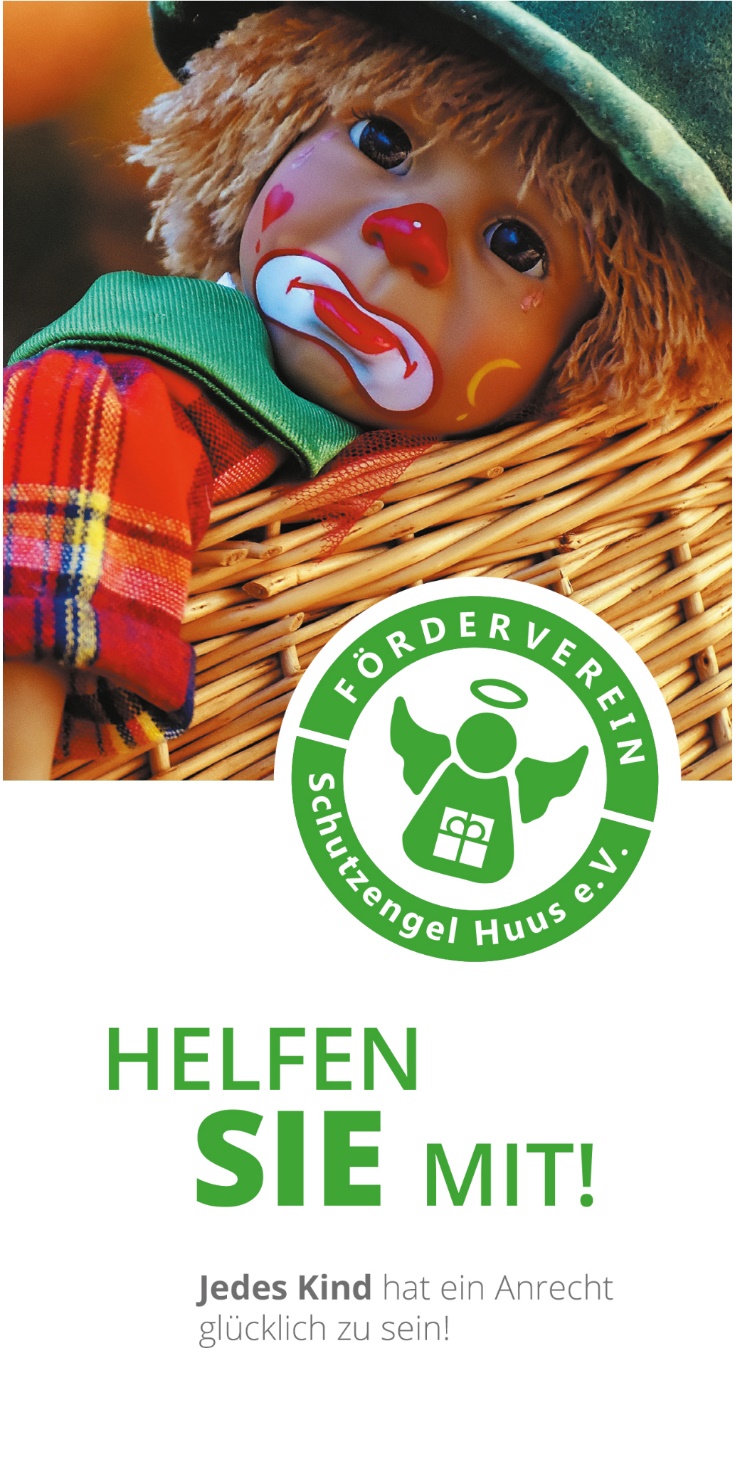 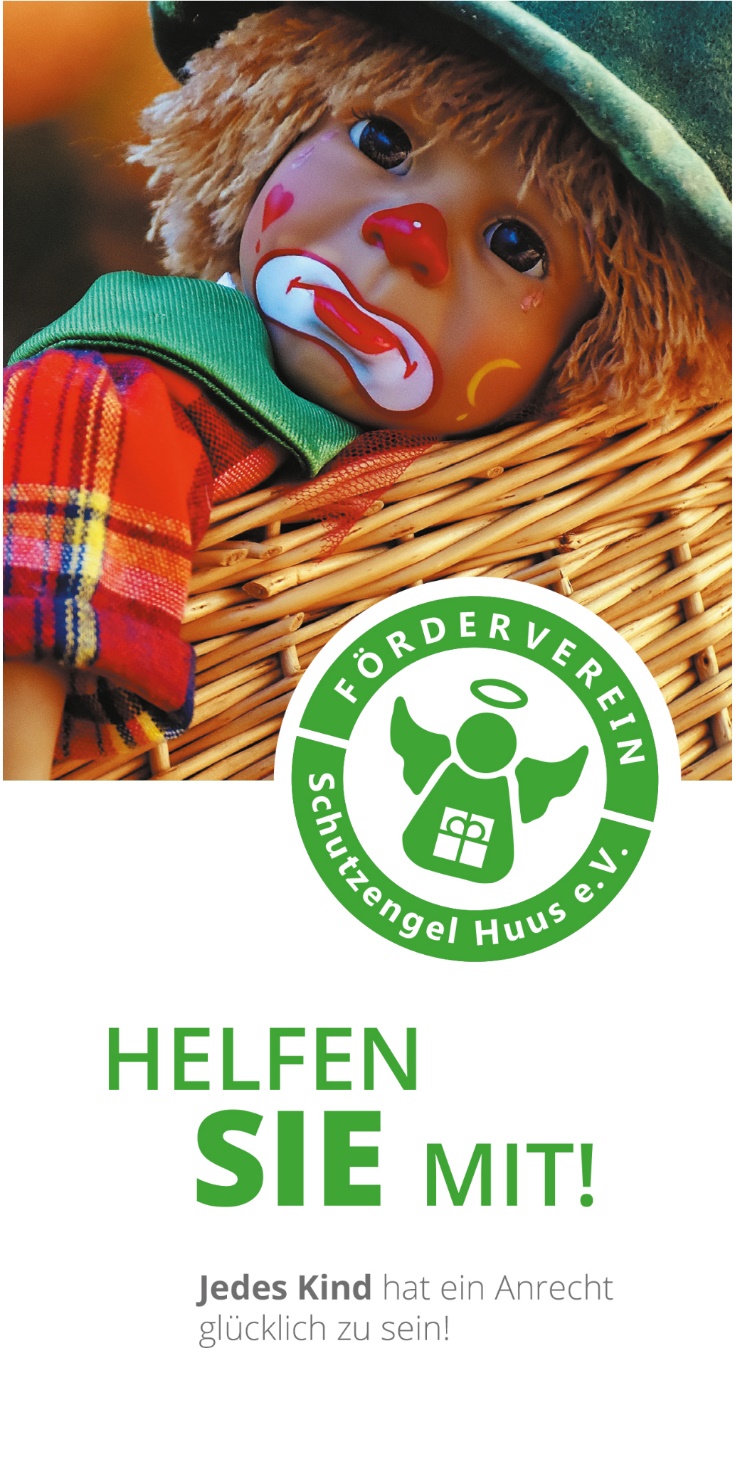 Förderverein „Schutzengel-Huus e.V.“
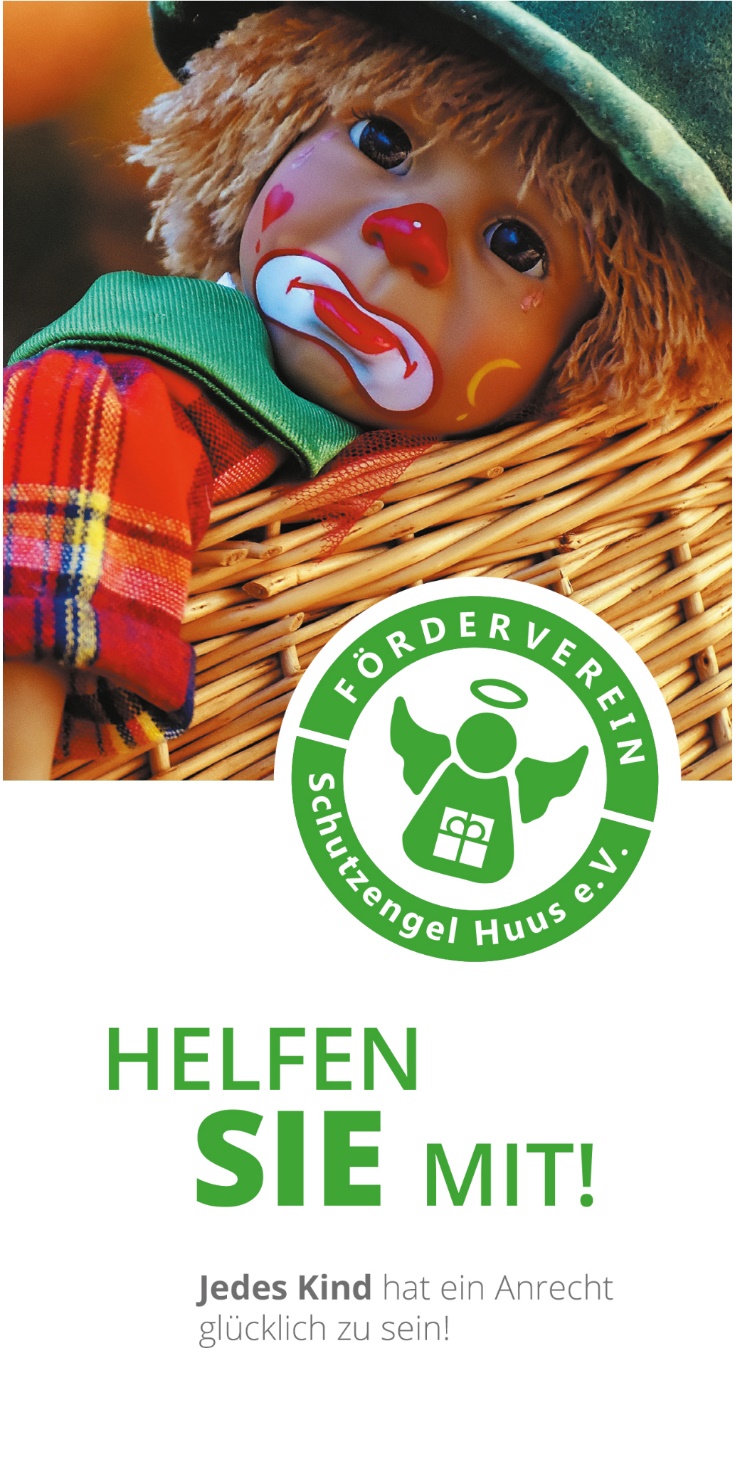 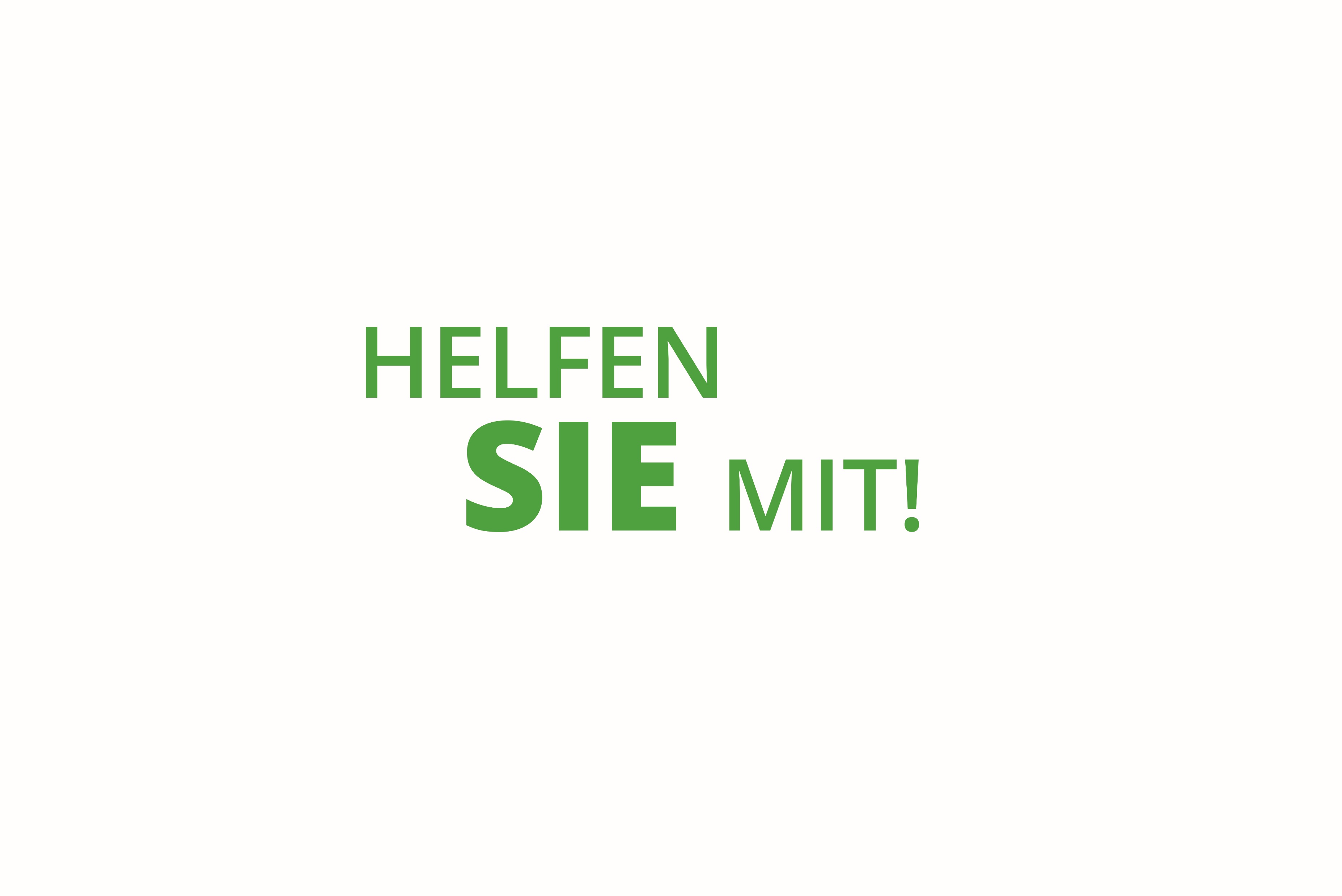 Sehr geehrte Damen und Herren
Wir freuen uns über: 

eine Spende für unser Schutzengel-Huus
Ihre Mitgliedschaft im Förderverein

Unser Spendenkonto lautet:Förderverein Schutzengel-Huus e.V.DE72 2856 2297 0115 2408 00BIC: GENODEF1UPLBetreff: Schutzengel-Huus
Wir bitten Sie umIhre Unterstützung
für dasSchutzengel-Huus.
Vielen Dank für Ihre Aufmerksamkeit!
Schutzengel-Huus Michael
Amke von Lengen Straße 
26670 Uplengen - Remels

Sandra Groth
Tel. 04956-92825-113